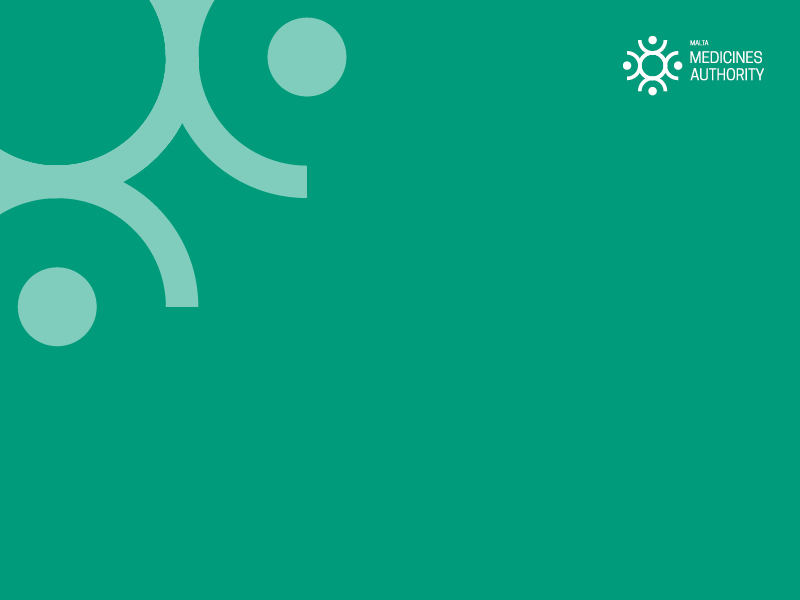 Medical Device
Eudamed - Actor Registration Module
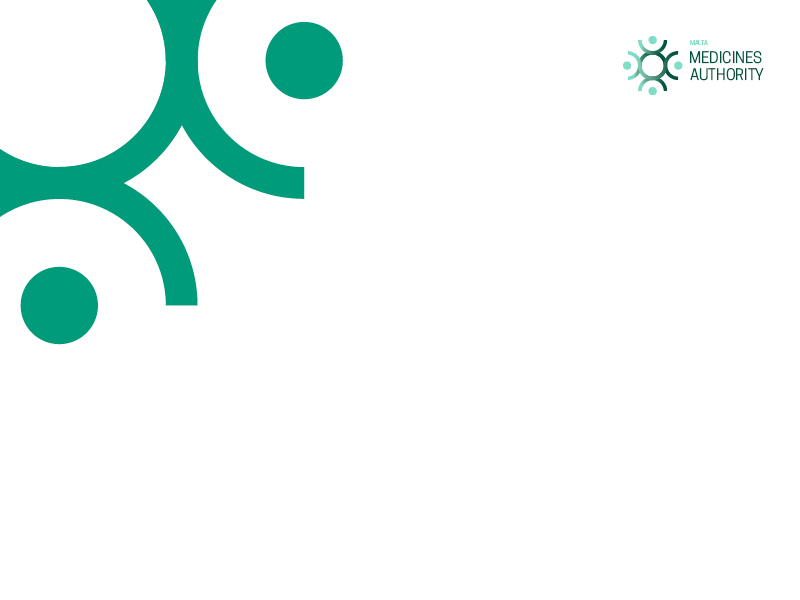 Introduction
Definitions
Application in Depth
Q&A
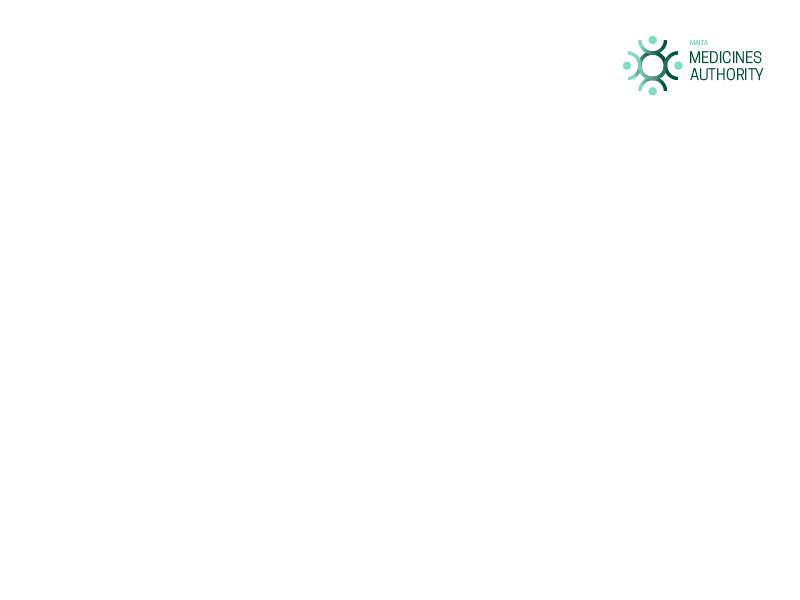 Definitions
Economic Operators Affected
Manufacturer, Authorised representative, System & Procedure pack producer and Importer.

Economic Operator Identification and Registration (EORI)
All businesses and individuals trading in the EU need an EORI. Check if you have one in the EORI database. If not, contact the customs authorities in the country where you are registered.
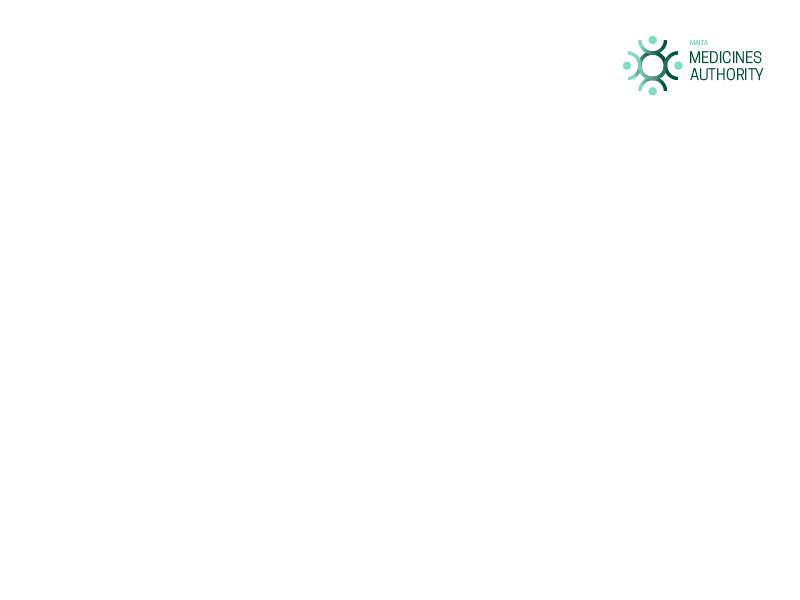 Definitions
Local Actor Administrator (LAA)
The person who first enters the details of an actor in EUDAMED automatically becomes the LAA for that actor once the registration has been accepted. The LAA, manages all the details of the actor in EUDAMED as well as user access requests.

National trade register
Malta Business Registry
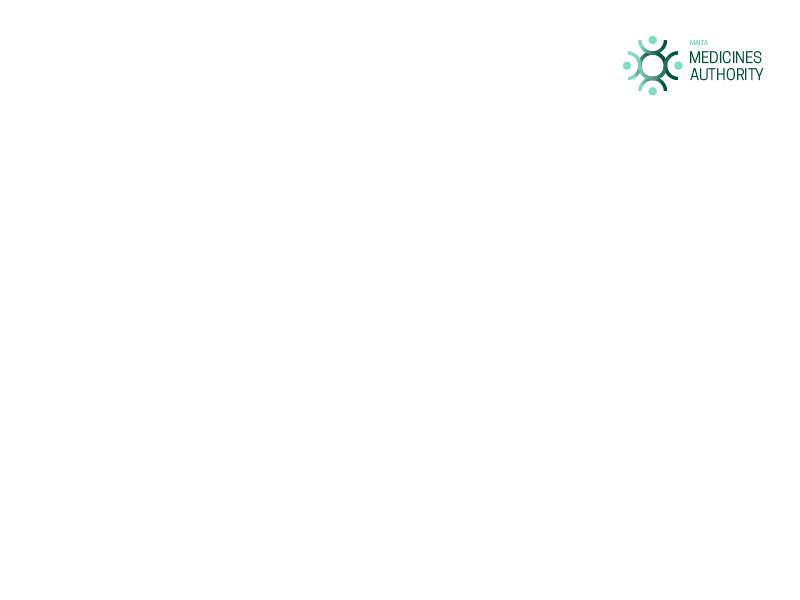 Definitions
Regulatory Person
This is referring to the Person responsible for regulatory compliance (PRRC) as defined in the MDR

Single Registration Number (SRN)
The SRN uniquely identifies every economic operator in EUDAMED. The economic operator will obtain a unique SRN for each actor role.
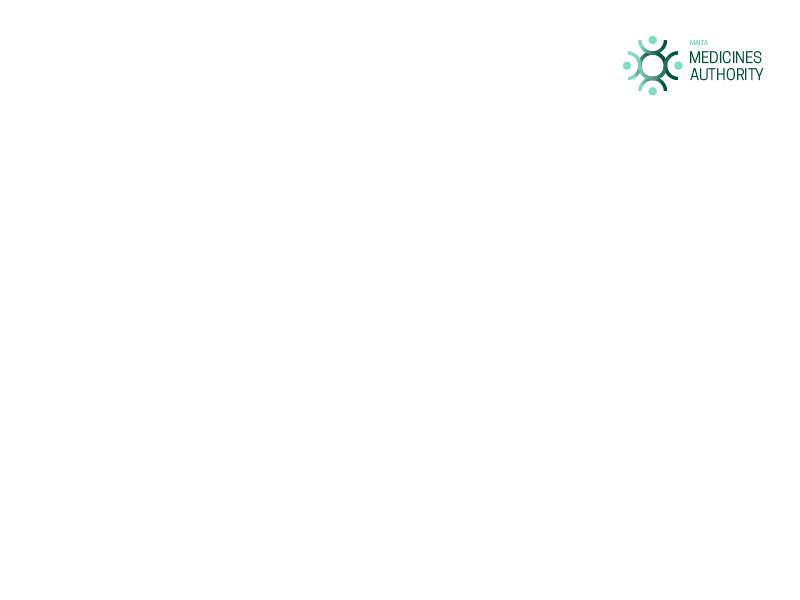 Application in Depth
EU Commission Guideline:
https://ec.europa.eu/health/sites/health/files/md_eudamed/docs/md_user_guide_actor_module_en.pdf
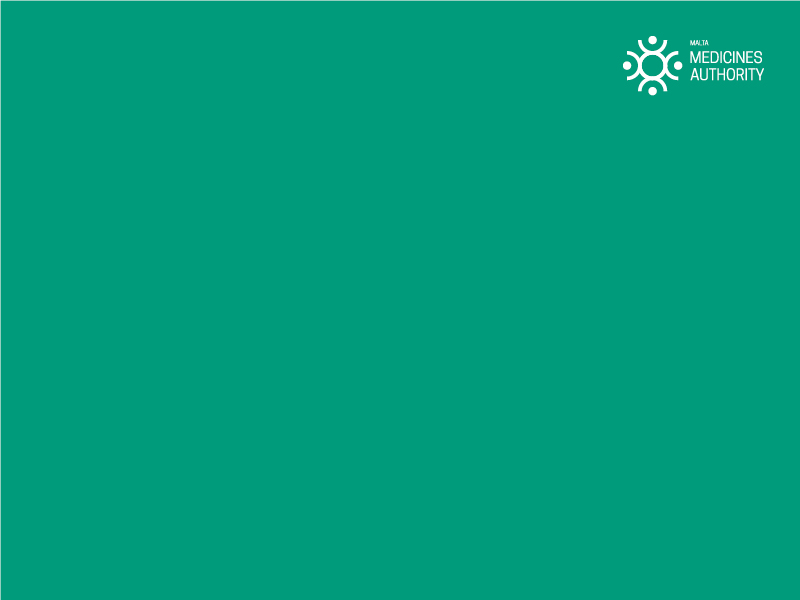 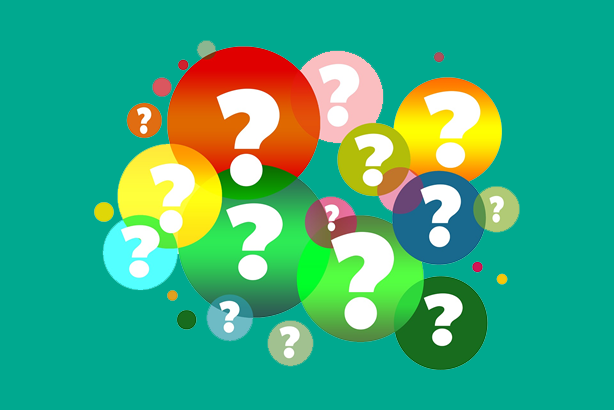 Questions

devices.medicinesauthority@gov.mt